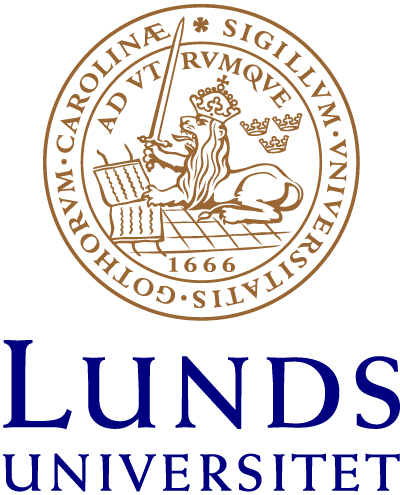 Iconicity in Language: The Emergence of Different Categories
CCS seminar, November 10 2011
Gerd Carling
Niklas Johansson
Basic questions
What role does iconicity play in language change?
Does iconicity disappear or emerge as a result of language change?
Does iconicity has the capacity to prevent or reorganize language change?
Can the postulation of a theory on iconicity in language change have consequences for the discussion on the origin and evolution of language?
Methodology: two-step procedure
Synchronic typology
Distinctions based on
Language structure
Frequency, statistical method
Apparent associations in a synchronic state
Comparison between unrelated languages 
Diachronic typology
Distinctions based on
General observations in a historical perspective
Attested or reconstructed language change
Comparison between related languages
Iconicity : Basic distincions
Overlapping distinctions
Example: expressives in Kammu (Mon-Khmer) with information
on size of argument (Holmer & Tayanin, unpubl.)
1a 	yòn 	ò 	yɔ̀h 	càac-càac
		father	1s	go	EXPR
		‘My father walks with long steps’
2a 	páan 	kéey 	yɔ̀h 	cɛ̀ɛc-cɛ̀ɛc
		mouse 	deer 	go 	EXPR
		‘The mouse deer walks with long steps’
3a		kɔ́ɔn 	ò 	yɔ̀h 	cʌ̀ʌc-cʌ̀ʌc
		child 	1s 	go 	EXPR
		‘My child walks with long steps’
Semantic aspects of iconicity
Frequency code and iconicity (Based on Ohala 1994, Ahlner & Zlatev 2011, Johansson 2011)
Semantic aspects: ”Coarseness principle”
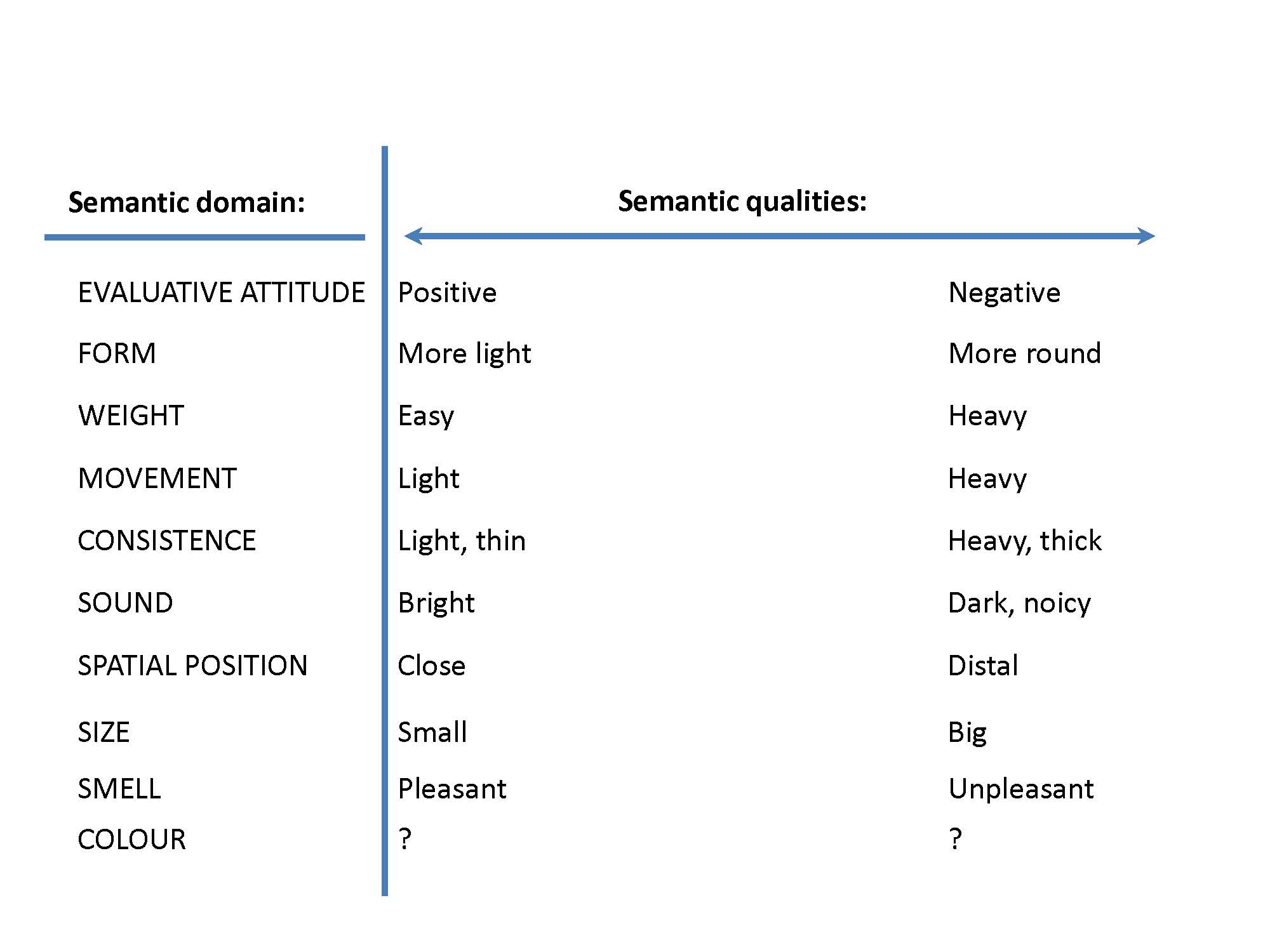 Common types
Onomatopoeia
Direct, one-to-one, full-word
Lexical or non-lexical
Adapted (peep, tweet, meow) or non-adapted (atischoo, cock-a-doodle-doo)
Complex sound symbolism
Indirect, complex, normally partial
Normally adapted and lexical
Phonaestheme related to a certain meaning based on an association with similar phonaesthemes
Productive in network building
Sound symbolic network, based on Swedish
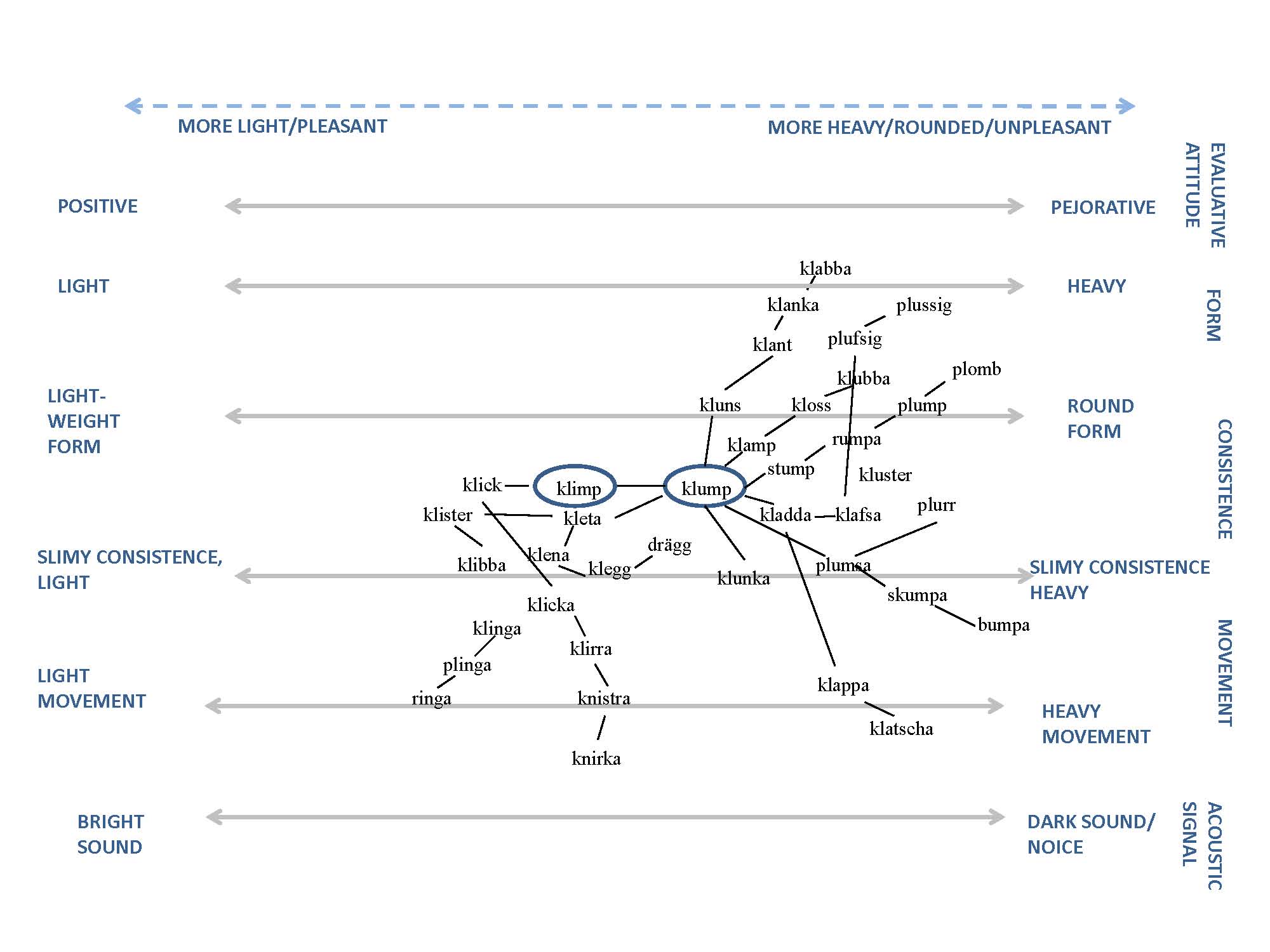 Continued…
3. Oppositional/relational iconic terms
Motivated connection between two or three meanings in language being in an oppositional or relational position and a corresponding opposition/relation of forms
Deictic terms, colour terms, big/small etc.
Nodes of sound symbolic networks are often oppositional/relational!
Frequency code most easy to measure here! (cf. Ohala 1994, Ahlner & Zlatev 2011, Johansson 2011)
4. Expressives/ideophones
”Marked words that depict sensory imagery” (Dingemanse 2011).
More frequent in some language areas.
Normally involve several iconic distinctions, i.e., fullword, partial, qualitative, quantitative, oppositional/relational.
Example, expressives in Semai (Tufvesson 2011)
Oppositional/relational, qualitative, partial
Emergence of onomatopoeia
Well-defined semantic notions (words for animals with a distinct call: crow, cockoo, owl, words that are acoustic imitations: crash, boom, bang)
Emergence: (attempt towards) direct imitation
Change:
Resistance to adaption and change, e.g., atischoo, cock-a-doodle-doo
Adaption without change, e.g., Middle English pipen, Modern English peep (cf. McMahon 1994) 
Adaption with change (de-iconization), Swedish gök, Middle High German gouh < Proto-Germanic *gauka (iconic, imitative)
Indo-European ’owl’
*ulul-
Indo-European *ulūkos
*uw-
Old Indo-Aryan úlūka-
Proto-Germanic *ūwilōn
Icelandic ugla
Latin ulucus
English owl
Latin būbō
Swedish uggla
German Eule
Greek býās
German Uhu
Armenian bu
German (dial.) Buhu
Emergence of complex sound symbolism: case study on Germanic
Basic issues:
Principles of lexical coining (=emergence)
Principles of language change (form/meaning) (=spread, decay)

Material: 
Phonaesthemes gl-, fl-, bl-, kl- (all languages)
Swedish fj-, -mp
Imitative verbs (Germanic and English)
Example: Initial fj- in Swedish
Emergence of sound symbolism: lexical coining by means of …
Direct emergence. Obvious association with an acoustic signal, e.g., crack, tap, smack, plop, warble, wheeze.
Structural emergence. Emergence by means of a given structural precondition, following the frequency code and coarseness principle, e.g., klimp ~ klamp ~ klump. 
Analogical emergence. Emergence by means of other linguistic material in the language, e.g., flit, flip, flicker, fleet, most fj- and -mp constructions in Swedish.
Overlapping with structural emergence!
Creation of sound symbolic networks by means of …
Productivity of derivation, e.g., of a particular root, in the case of gl-, Indo-European *g’hel- (more than half of the gl-words in Germanic languages are derivations from this root).
Sporadic phonetic substitution or retention. E.g., Swedish/Norwegian glam < *hlam.
Influx and adaption of loans, e.g., Swedish glas, glans, glykol, English glair, 
Semantic change. Most frequent on loanwords. Often difficult to judge whether the change is related to iconicity, e.g., glass, glaukom, glycerin, glottis <(Greek tongue)
Synchronic /diachronic semantic network of gl-words in Germanic languagesPaths based on attested semantic change
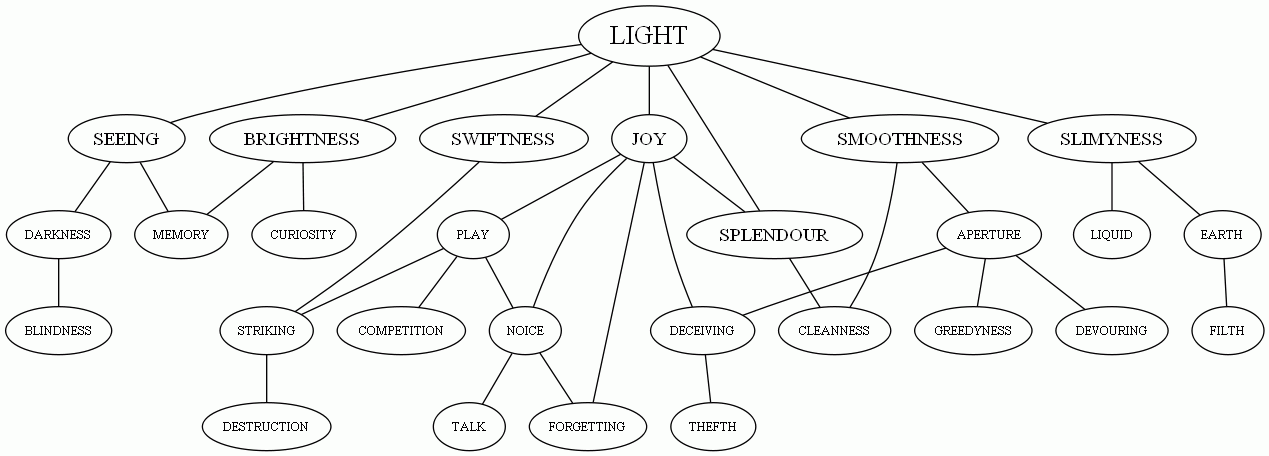 Emergence and change of oppositional/relational iconicity
Basic principles same (frequency code/coarseness princple)
Conditions different
Limited set of forms
Distinct functional categories
Deictic terms in Indo-European languages
Data: PIE deictic system ≠ daughter languages’ systems
Iconicity (F2 frequency) present in spatial deixis in many of the world’s languages Ultan (1978), Woodworth (1991), Traumüller (1994), Johansson (2011)

Could this mean that the actual rebuilding is influenced by iconicity? 
Does the contrast between deictic terms reappear?
Questions:
How are deictic systems rebuilt?
Does iconicity appear and re-appear throughout history?
Method and material
30 Indo-European languages, 13 contemporary and 17 historical, 12 branches
Alternatives:
Iconic (fulfilling the expected relation between deictic form and sound value)
Non-Iconic (arbitrary)
Reversed-Iconic (the reverse of motivated, perhaps functionally)
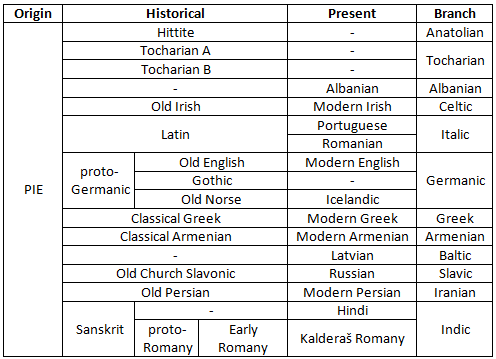 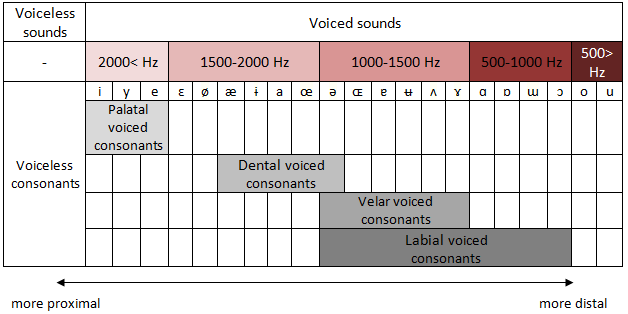 Results and Discussion
5 strategies of rebuilding, mostly using of internal material from the PIE deictic system
High Iconic support
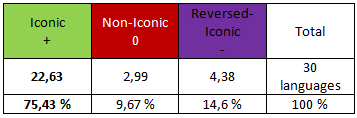 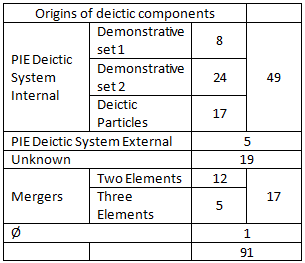 Results and Discussion
Genetic explanations excluded due to the different ways of rebuilidng deictic material

A slightly higher support for Reversed-Iconic than Non-Iconic, possibly deliberate 
Classical Greek οὗτος - ἐκεῖνος 
    Modern Greek τούτος – εκείνος

Proximal and Medial vs. Distal?
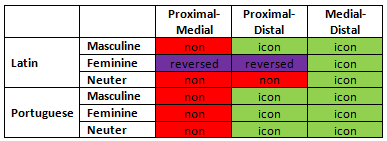 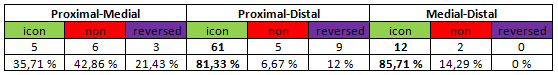 Results and Discussion
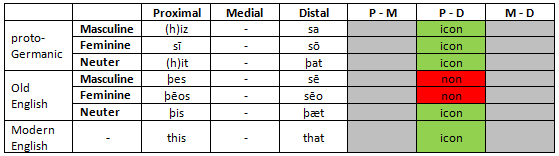 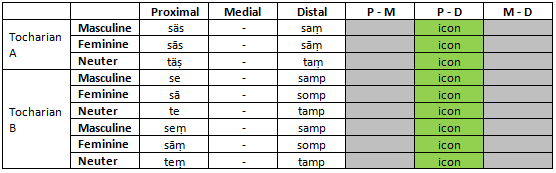 Choosing fitting, iconic, forms




Iconicity despite reformation of systems 





Iconicity despite reinvention of systems
Russian forms э́тот, тот completely rebuilt, cf. OCS сь, онъ
Icelandic forms þessi, þetta have become distance-neutral
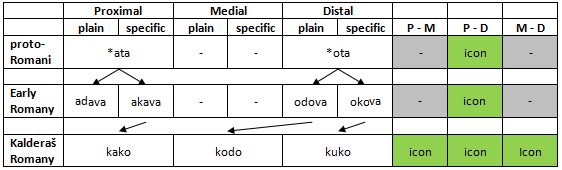 Conclusion
Despite the various strategies of creating new deictic forms, 75,43 % iconic

Iconicity seems to be reintroduced after the decay of a former deictic system

Very likely that iconicity is involved in the rebuilding of deictic material, perhaps for other language families as well
Brief summary…
Languages change, which results in
iconic patterns being blurred
iconic words being conventionalized and subdued to change 

BUT:
Iconicity renews itself continuously, using a rich variety of strategies for emergence and change.
Conditions different depending on type!
Some types are more productive in some languages.
Further consequences?
Cross-modality perspective:
When iconicity is created or reintroduced, the frequency code and coarseness principle seem to be of main importance (cf. Sound symbolism and deixis!).  
Origin of language perspective:
Emergence of iconicity follows 3 basic principles:
Direct emergence: correlation with outside world (referent)
Structural emergence: correlation with cross-modalities 
Analogical emergence: correlation with language-internal structures
Direct emergence
Outside
World

Ontological categories, acoustic production
Language
Linguistic
sign
Speaker

Multi-modalities
(gesture, speech production, perception)
Structural emergence
Outside
World

Ontological categories, acoustic production
Language
Linguistic
sign
Speaker

Multimodalities
(gesture, speech production, perception)
Analogical emergence
Outside
World

Ontological categories, acoustic production
Language
Linguistic
sign
Speaker

Multimodalities
(gesture, speech production, perception)